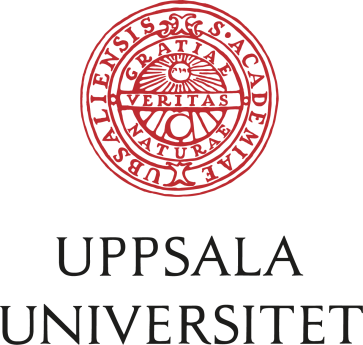 Anställningsavtalet och mänskliga rättigheter
Erik Grahn 2023-12-05
Frågeställning
Vad säger rättskällorna om en viss typ av tvister?
Särskilt domstolsavgöranden från Europadomstolen och svenska Arbetsdomstolen.
Särskilt frågor om proportionalitet och intresseavvägning.
Tvister där arbetstagare påstår att mänskliga rättigheter begränsar arbetstagarens skyldigheter enligt anställningsavtalet.
Utgångspunkt i Europakonventionen
Avgränsning till artikel 8-10 Europakonventionen
Rätt till privat- och familjeliv samt skydd för korrespondens
Tanke-, samvets- och religionsfrihet
Yttrandefrihet
[Speaker Notes: Tar alltså utgångspunkt i föreliggande rättskällor och inte i ett verkligt förekommande problem eller typfall som ska bedömas. (det kan förändras)]
Frågeställning
Anställningsavtalet som avtalstyp i svensk rätt
Arbetsledningsrätt (styrningsrett) för arbetsgivaren
Arbetsgivaren leder och fördelar arbetet
När, var, hur (order att medverka till abort, beordrat arbete långt från familj)
Ordningsföreskrifter (förbud religiös klädsel, förbud mot spridning av politisk information)
Kontrollåtgärder (övervakning, alkohol- och drogtestning)

Lojalitetsplikt för arbetstagaren
Diskretion (kritisera inte arbetsgivaren externt, sprid inte hemlig information)
Undvika intressekonflikter (poliser får inte bilda familj med kriminella m.m.)
Inte skada kunders eller allmänhetens förtroende för arbetsgivaren (förbud mot viss användning av sociala medier, förbud mot visst politiskt engagemang)
[Speaker Notes: Naturligt avtalsvillkor (naturale negotii)
Allmän rättsgrundsats?
Härledd ur äganderätten?
Dold klausul i kollektivavtalet?]
Frågeställning
Typisk tvist om arbetsledningsrätt eller lojalitetsplikt
Anställningsavtal
Rätt?
Arbetstagare
Arbetsgivare
Skyldighet?
[Speaker Notes: I frågor om styrningsret: För arbetsgivaren räcker det generellt att anföra anställningsavtalet, det är upp till arbetstagaren att anföra ett motskäl till arbetsskyldighet. T.ex. lagbestämmelse.

I frågor om lojalitetsplikt: Arbetsgivaren behöver normalt anföra anställningsavtalet och någon form av skada eller risk för skada. Det är sedan upp till arbetstagaren att anföra ett motskäl till lojalitetsplikt. T.ex. en lag.

Frågan är då vad som ska följa av att arbetstagare anför mänskliga rättigheter som motskäl. Och vidare, vilka krav ställs på domskälen efter att detta har skett.]
Frågeställning
Artikel 8-10 Europakonventionen har gemensam struktur

	Artikel 8-10
1 st. Var och en har vissa rättigheter.
2 st. Dessa får inskränkas i vissa syften om inskränkningen är proportionell (nödvändig) .
[Speaker Notes: Lite förenklat naturligtvis.

Staten är skyldig att avstå från kränkningar, men också skyldig att säkerställa att rättigheter skyddas mellan enskilda rättssubjekt.]
Frågeställning
Artiklarnas struktur strukturerar frågeställningen.

	Artikel 8-10
1. Artiklarnas tillämpningsområde i arbetslivet (rättighet).
2. Inskränkningsmöjlighet i arbetslivet (nödvändighet/proportionalitet/intresseavvägning).
[Speaker Notes: Det innebär att när en arbetstagare för in ett påstående om att mänskliga rättigheter]
Mänskliga rättigheters ”effekt”
Rights as trumps
Gränser för statens och arbetsgivarens makt
[Speaker Notes: Varför för arbetstagare (eller domstolen) in mänskliga rättigheter i en tvist om arbetsskyldighet eller lojalitetsplikt?]
Har staten genom lagstiftning upprätthållit ett tillräckligt skydd för mänskliga rättigheter?
Nödvändigt ingrepp för att tillgodose allmänna intressen?
Staten
Staten som garant för mänskliga rättigheter
Medborgare
Anställningsavtal
Arbetskamrater
som arbetsgivare
som offentlig makt
Rätt?
Anställningsavtal
Demokrati
Arbetsgivare
Arbetstagare
Skyldighet?
Medborgare
Arbetstagare
[Speaker Notes: Detta illustrerar hur frågor om mänskliga rättigheter öppnar den individuella arbetsrättens klassiska tvåpartsrelation. Andra intressen än parternas ska beaktas beaktas. 

Tredje man får större betydelse när frågan om mänskliga rättigheter förs in.


Och maktförhållandena och flödena kompliceras något.]
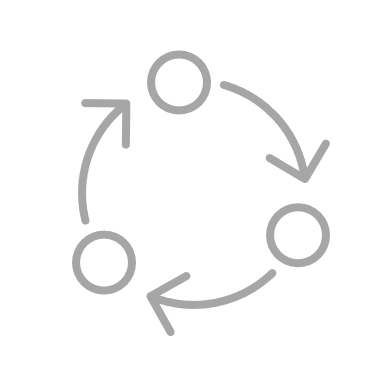 Proportionalitet
Frågeställning
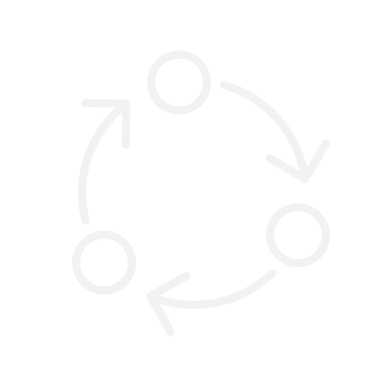 Dualism (folkrätt/nationell rätt)
Rättskällehierarki
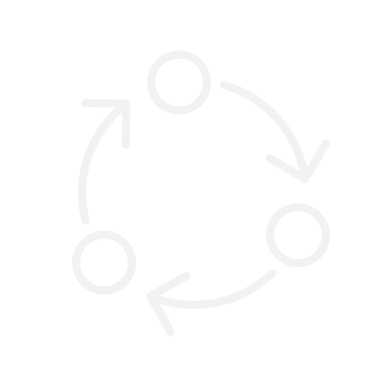 (Koherens)
(Dissonans)
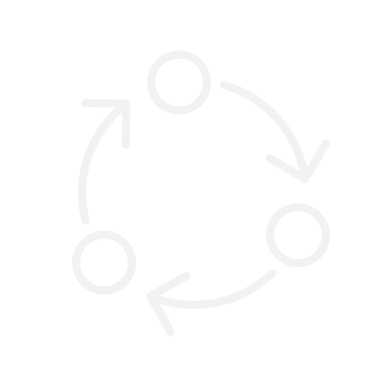 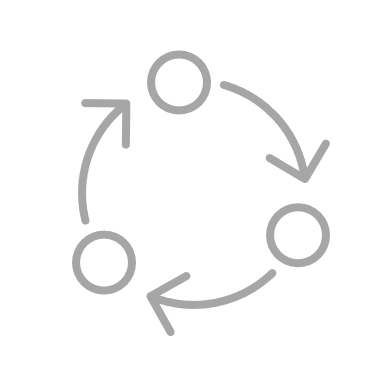 Anställningsavtalet
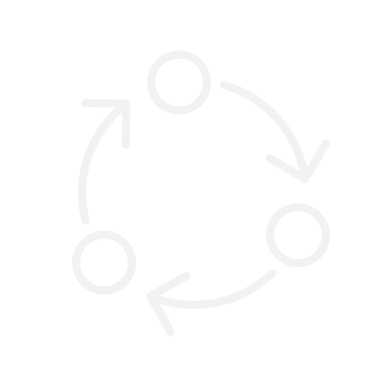 Rättigheter som gräns för statens makt
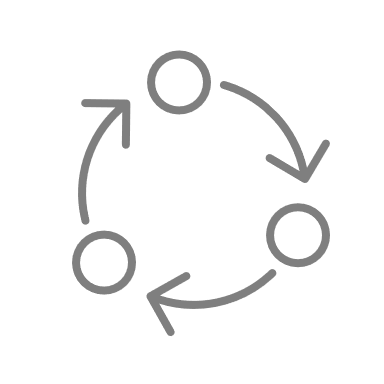 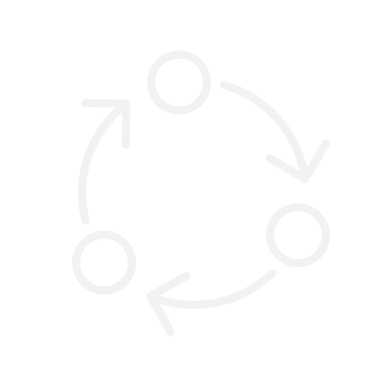 Andra individers rätt
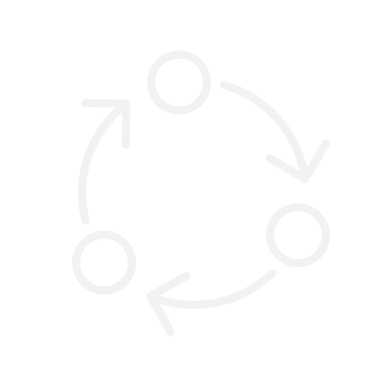 EU:s rättighetsstadga och fördrag
Det allmänna bästa
Svensk grundlag
Individens rätt
Europakonventionen
[Speaker Notes: Allt påverkar allt. Det går inte att beskriva intresseavvägningarna utan att skriva om spänningen mellan olika individers rättigheter. Det går inte att skriva om olika individers rättigheter utan att skriva om Europakonventionen. Det går inte att skriva om Europakonventionen utan att skriva om proportionalitet. Allt har med allt att göra och en rättvisande beskrivning skulle vara cirkulär. Vi är dock människor och jag ska skriva en text. Alltså måste jag]
Frågeställning
Rättsdogmatisk (tolkande och generaliserande)
Vad gäller? (tolkning och generalisering)
Rättskulturell (studie av teman, idéer, tankemönster)
[Speaker Notes: Man kan kallade det strukturalistiskt eller topiskt. Jag är inte helt säker på att man behöver det. Det behövs endast om rättsdogmatikens gränser ska dras snävt. Annars räcker väl att säga att det är fråga om tolkande rättsdogmatik som vill ta fram principerna.]
Frågeställning/metod
Filosofisk diskurs
Politisk diskurs
Europeisk rättskultur
Svensk rättskultur
[Speaker Notes: Utgångspunkt 1: Rättskulturen, eller rättsdiskursen, eller rättsparadigmet består inte av en mängd autonoma jurister vilka agerar fritt. Rättskulturen sätter ramar, strukturer och mönster för hur vi talar, argumenterar, tolkar och dömer.

Utgångspunkt 2: Juridiken är inte åtskild från politiken, filosofin eller moraliska uppfattningar. Det finns ett spel mellan  

Med de utgångspunkterna är det relevant att fråga: vilka är ramarna och strukturerna som aktualiseras när en fråga om anställningsavtalet och mänskliga rättigheter ställs? Vilka krav ställer den genre av rättsfall som impliceras av den frågan? Den genren kan delas upp i en domskälsdel (norksa ordet)]
Frågeställning/metod
Europakonventionen saknar användbara förarbeten.
Rättigheterna gör anspråk på att gå före nationell rätt.
Rättigheterna är öppna.
	T.ex. ”Var och en har rätt till privat- och familjeliv.”
[Speaker Notes: Även om man inte accepterar att det stämmer i allmänhet att juridiken inte har gränser utan står i samtal med andra diskurser, tror jag att man måste medge att mänskliga rättigheter utmanar såväl rättskälleläran som åtskillnaden mellan filosofi och politik och juridik.]
Spelet mellan politisk, filosofisk och juridisk diskurs
Rights as trumps
Följder för rättskällehierarkier?
Förhållandet till arbetsledningsrätten som ”allmän rättsgrundsats”/central/systematisk utgångspunkt
Mänskliga rättigheter som del av västlig liberaldemokratisk identitet
Vilken identitet får uttryck i domar om religiösa symboler på arbetsplatser?
Mänskliga rättigheter som grundade i pliktetik och antites till utilitarism
Hur hanteras det dubbla kravet på respekt för rättigheter och ”nyttomaximering” i domskälen?
Traditionella avgränsningar
Mänskliga rättigheter
Artikel 9 Religionsfrihet m.m.
Artikel 10 Yttrandefrihet
Artikel 8 Privat- och familjeliv
Kontrollåtgärder
Kritik mot arbetsgivaren
Whistleblowing
Samvetsfrihet
Handskakning
Rykte
Familj
Sociala medier
Religiös klädsel
Drog-testning
Kamera
E-post
Militär-tjänstgöring
Abort-
motstånd
[Speaker Notes: Kan göras mer finfördelat

Artiklar eller avhandlingar på mindre områden. Referat av rättsfall och redogörelse för relevanta faktorer i intresseavvägningar.

Redogörelse för relevanta lagbestämmelser varav vissa sällan tillämpas.

Även domstolarna hänvisar ogärna till andra rutor. Ju mer praxis som finns i en ruta, desto mindre benägenhet att hänvisa utanför rutan.

Också extremt allmänna framställningar som inte går in på intresseavvägning alls.]
Alternativ avgränsning
Mänskliga rättigheter
Artikel 9 Religionsfrihet m.m.
Artikel 10 Yttrandefrihet
Artikel 8 Privat- och familjeliv
Kontrollåtgärder
Kritik mot arbetsgivaren
Whistleblowing
Samvetsfrihet
Handskakning
Rykte
Familj
Sociala medier
Religiös klädsel
Drog-testning
Kamera
E-post
Militär-tjänstgöring
Abort-
motstånd
[Speaker Notes: Men om alla intresseavvägningar behandlas som samma problemområde, vilka mer allmänna mönster framträder då?

Kan återkommande argumentationsmönster, narrativ, problem, och andra mönster framträda på ett sådant allmänt plan? Jag tror att jag kan visa det.

Jag tror då att vi kan ha en bättre utgångspunkt när vi ska analysera nya företeelser inom problemområdet. Företeelser som inte ännu prövats eller omfattas av särskild lagstiftning.]
Återkommande mönster (och/eller narrativa/retoriska strategier)
Arbetsgivaren får inte beakta allmänna eller hypotetiska risker.
Domstolarna värnar nästan alltid kollegorna.
Rättighetsinskränkningar måste vara ”förutsebara”.
Arbetstagare har störst framgång med att åberopa yttrandefrihet.
Fördelning av narrativt utrymme:
Verkligheten ges stort utrymme i domskäl.
Kollegors, allmänhetens och tredje mans intresse ges stort utrymme i domskäl.
Rättigheterna ges litet utrymme om inte arbetstagarsidan kan anföra verkliga positiva konsekvenser av rättighetsutnyttjandet.
Vad får detta för konsekvenser för domskrivande?
[Speaker Notes: Hypotes? Om mönstret är enhetligt är det ett mönster. Om mönstret är splittrat är det alternativa strategier. Är det alltför splittrat är det inget alls.

Verkligheten ges stort utrymme. Men rättigheter är ju klart ”overkliga”. De kan inte beskrivas på samma sätt som konsekvenserna av ett agerande. De är bara något vi värderar högt. Och därför finns det inte så mycket att säga om dem i en dom.

Alternativt]
Fördelning av narrativt utrymme
Exemplet AD 1991 nr 45 Ställningsbyggarna
Domskälen om intresset personlig integritet (principiellt):
Högt räknat 698 ord varav 168 ord är en upprepning (snävt räknat 243 ord)
Domskälen om drogers påverkan på arbetsmiljön (”verklighetsbaserat”):
1 276 ord
[Speaker Notes: Det finns undantag]
Fördelning av narrativt utrymme
Exemplet Chaplin i Eweida m.fl. mot Förenade kungariket
Domskälen om betydelsen av bärande av kors för Chaplin:
188 ord
Domskälen om hälsoriskerna:
244 ord
[Speaker Notes: Inte lika starkt.]
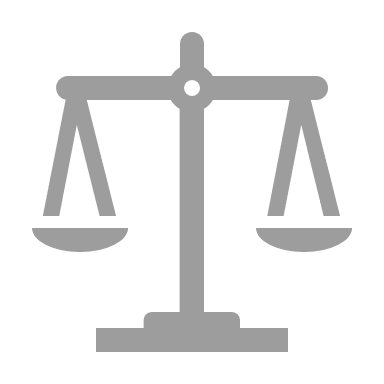 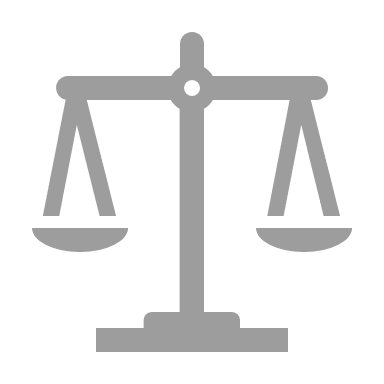 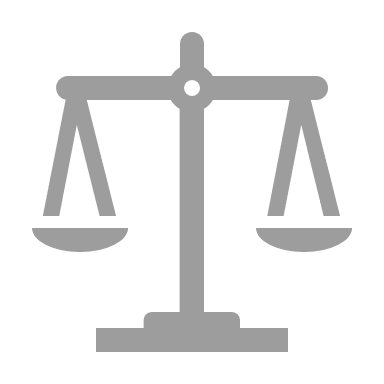 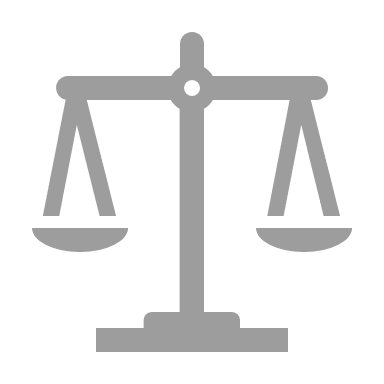 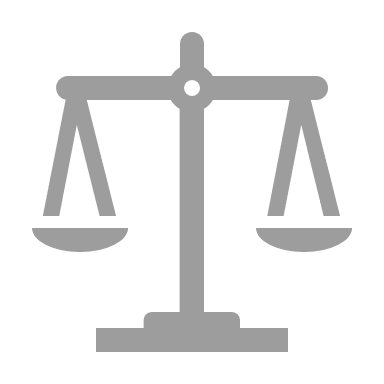 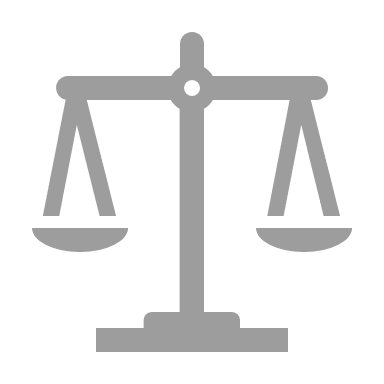 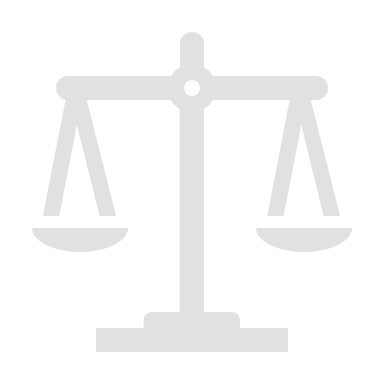 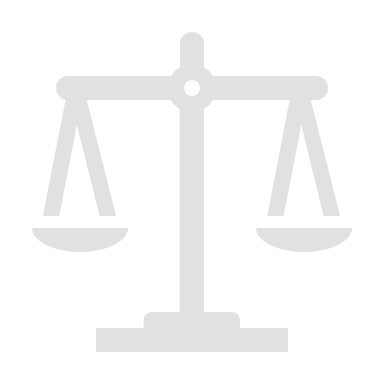 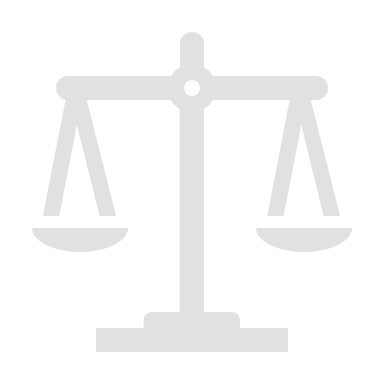 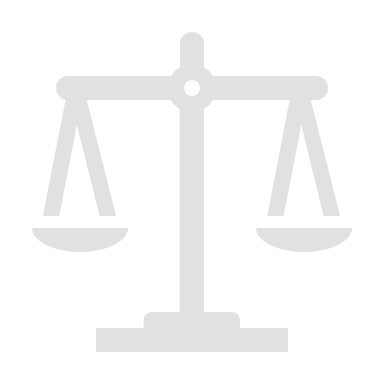 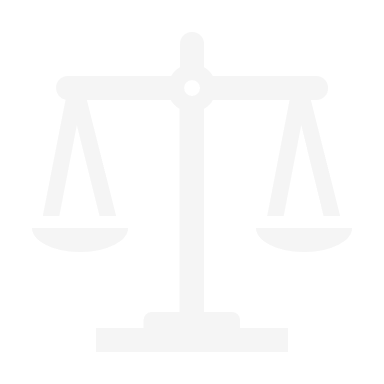 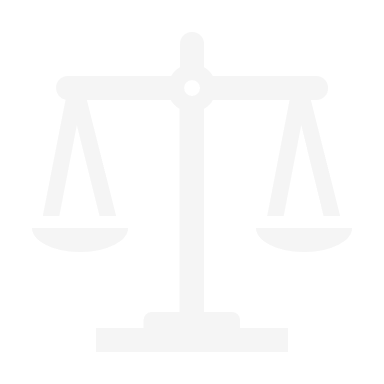 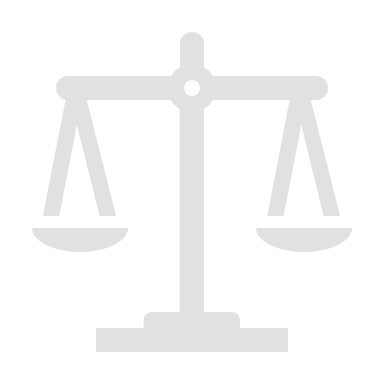 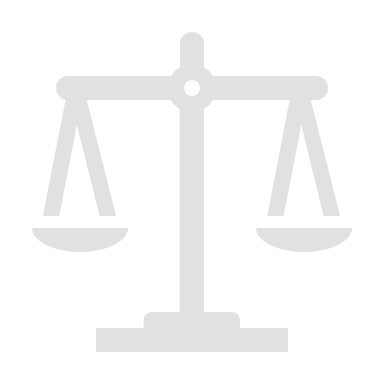 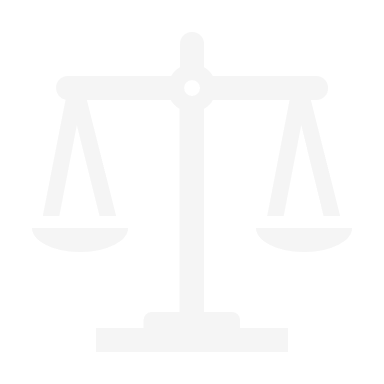 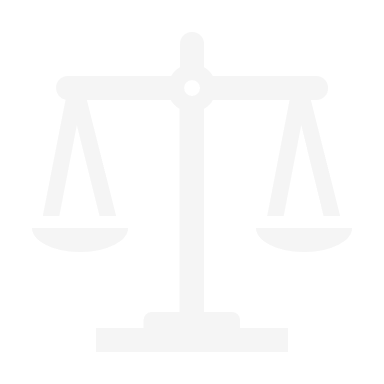 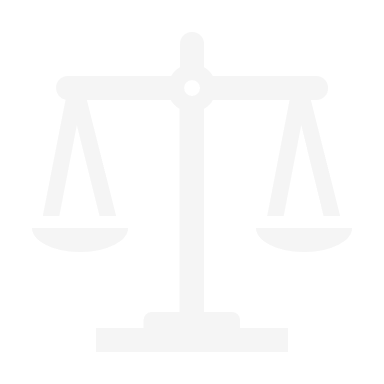 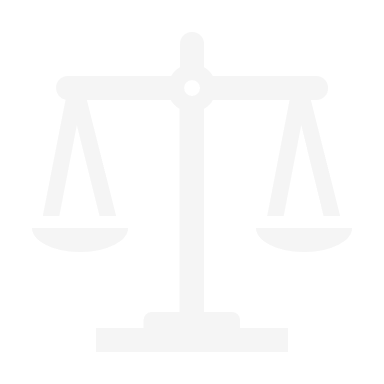 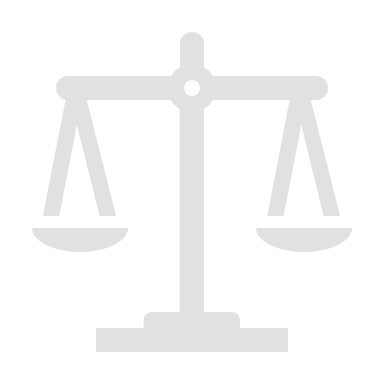 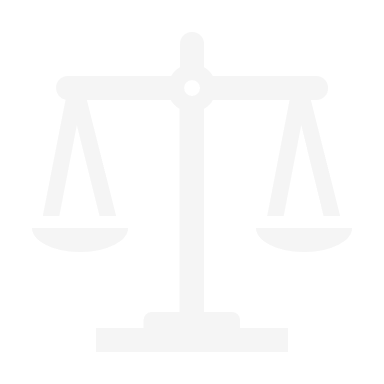 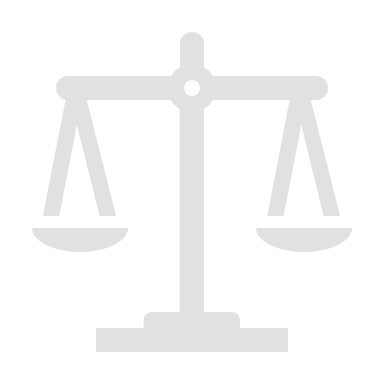 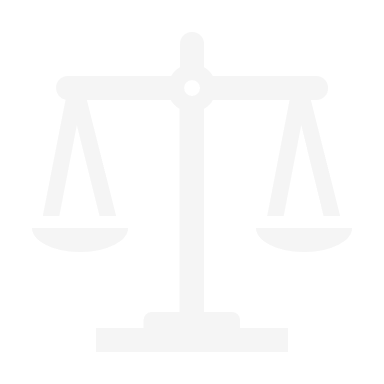 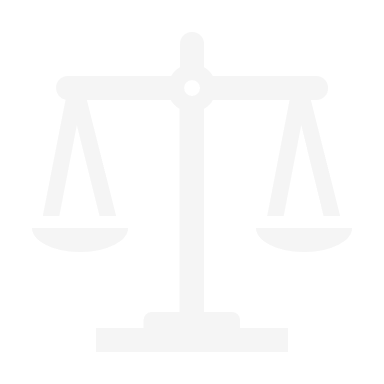 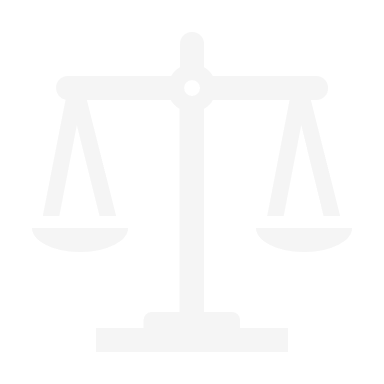 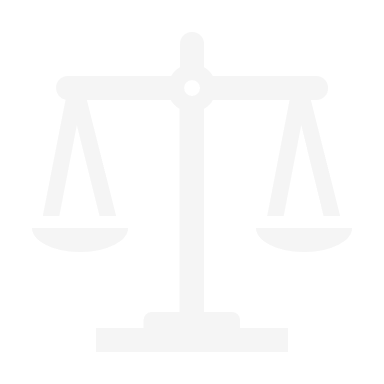 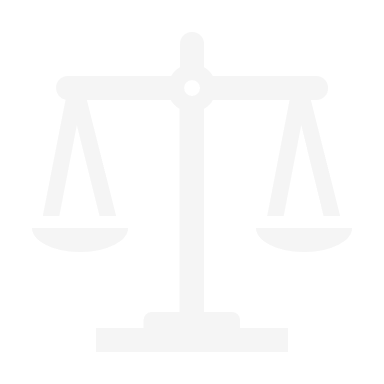 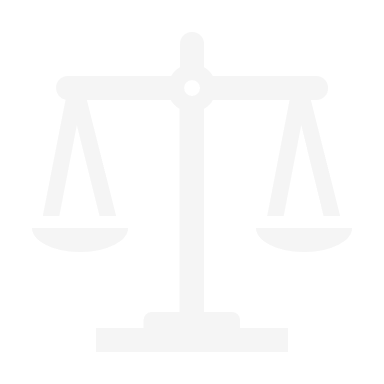 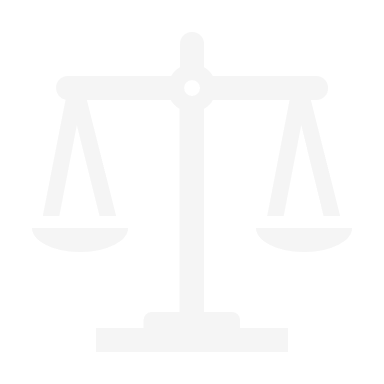 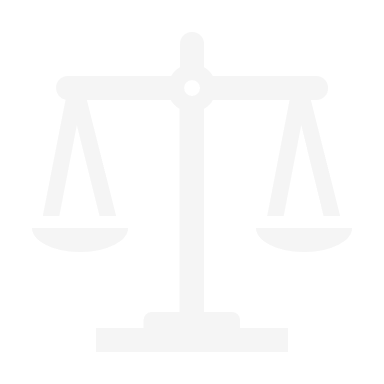 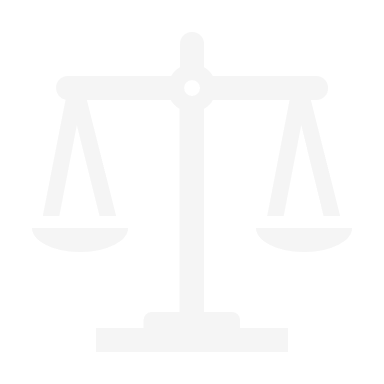 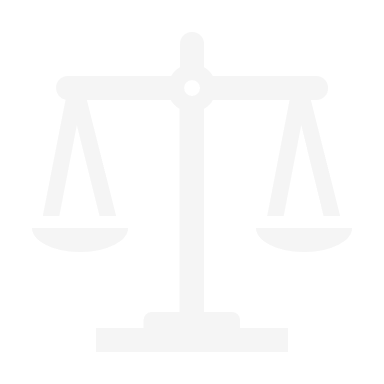